Alexander Couper 2019-20
Practitioner’s Enquiry
How does parental involvement influence learner engagement in reading and writing?
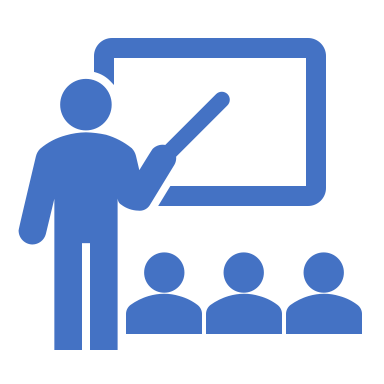 3.1.5 - Work effectively in partnership in order to promote learning and wellbeing

Create and sustain appropriate working relationships with all staff, parents and partner agencies to support learning and wellbeing, taking a lead role when appropriate.
Parental Involvement - National Level
National Improvement Framework – Driver of Improvement

“Learning Together” National Action Plan
“Provides a national vision but allows for local and community innovation and flexibility.”
Parental Involvement – Local Authority: Our children, their futur
Argyll & Bute CouncilParental Engagement Strategy 2019-2021
Develop strong partnerships with parents.
Promote and support effective      communication between schools, early years’ establishments and parents.
Provide support and encouragement for learning at home.
Support and promote the role of Parent Councils.
Provide a clear route for parents’ concerns and complaints to be resolved.
Seek views and respond to feedback from parents about this Strategy.
Parental Engagement – Classroom Level
Relevant Reading: